АФРИКАНСЬКА
КУЛЬТУРА
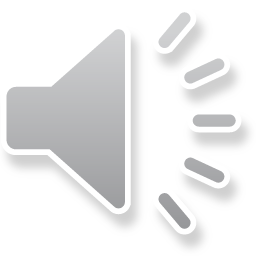 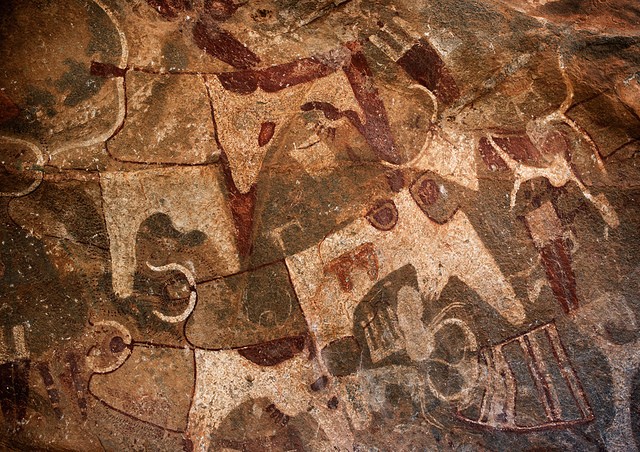 Печерний комплекс ЛААС-Гааль (Laas Gaal), Сомаліленд.
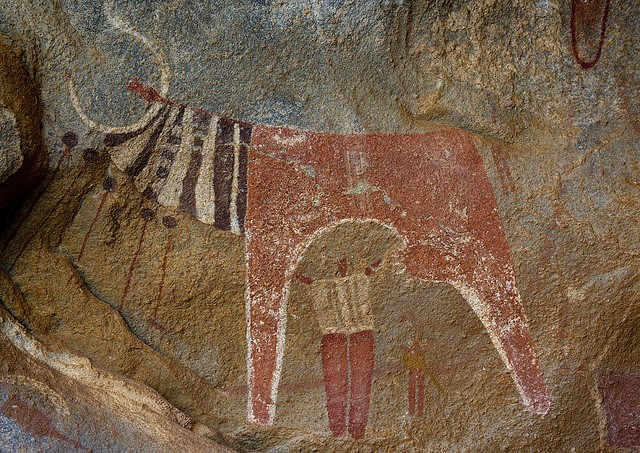 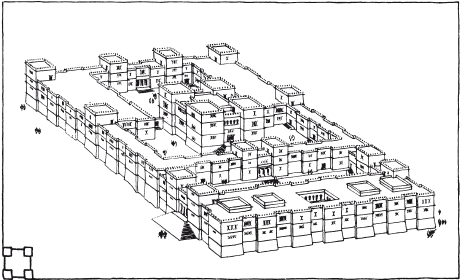 Видатною архітектурною пам'яткою IV—VIстоліть була резиденція аксумського царя Та акха-Марйам — ансамбль у формі замкнутого прямокутника розмірами 120 на 80 метрів.
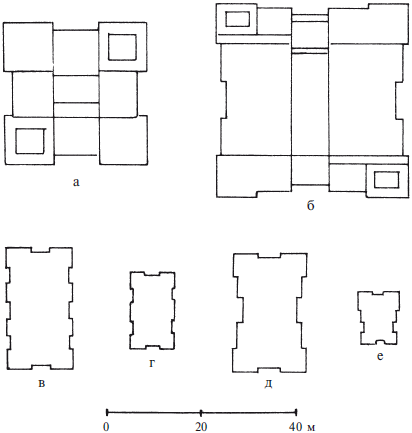 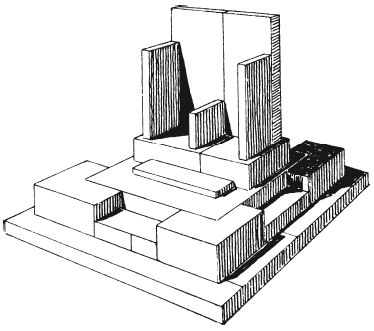 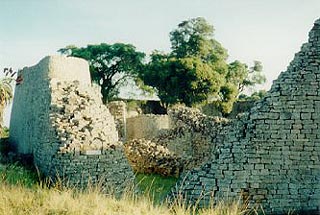 Руїни Зімбабве
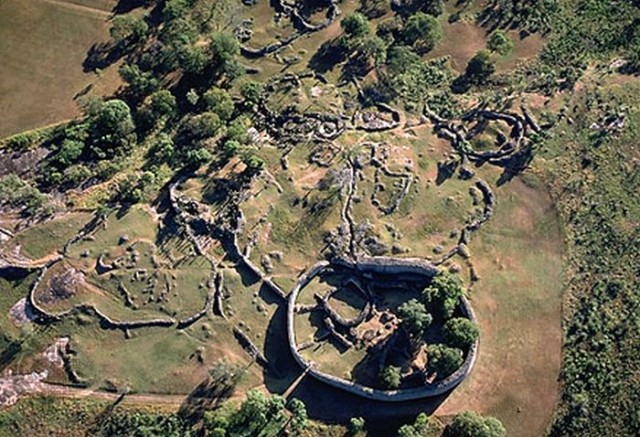 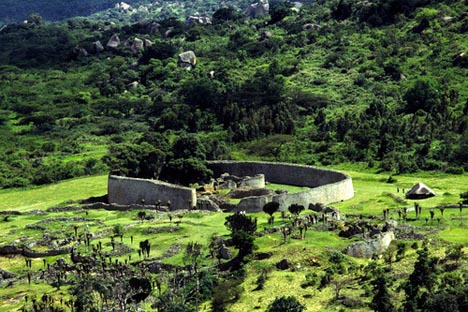 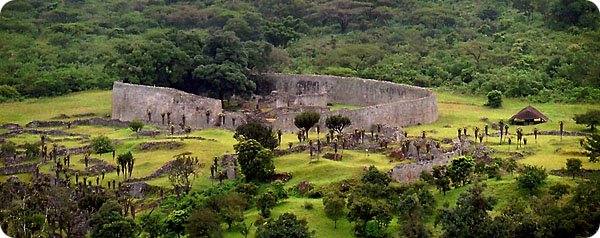 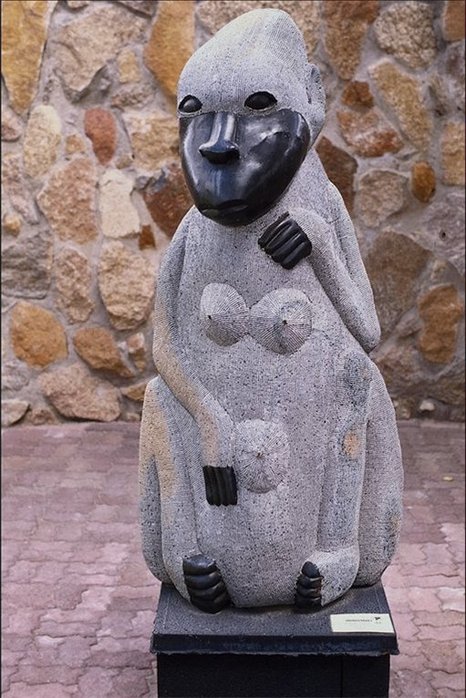 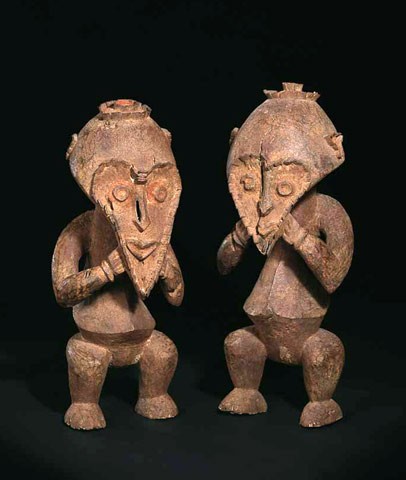 Кругла скульптура і своєрідний вид пластики — маски зооморфного, зооантропоморфного та антропоморфного виду — існували повсюди
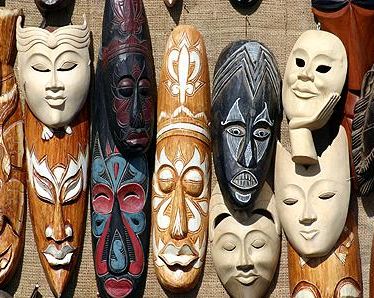 Тотемізм, окремі елементи якого в XX ст. виявляються в багатьох народів Африки.
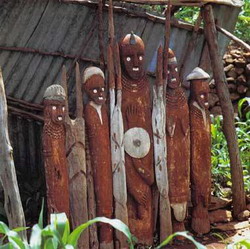 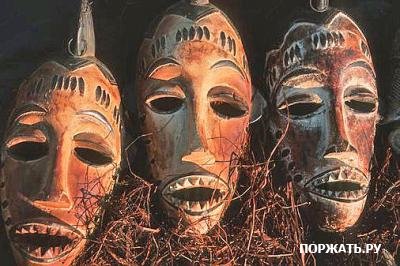 Фетишизм: своєрідна форма поклоніння культовим предметам
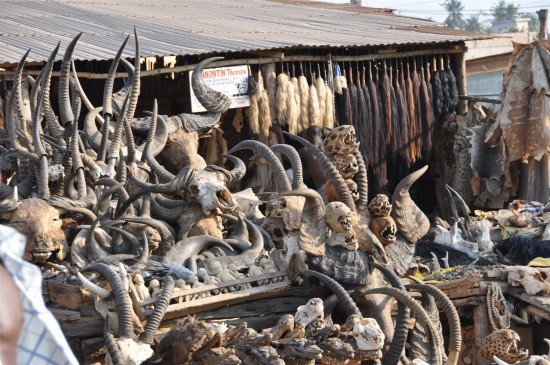 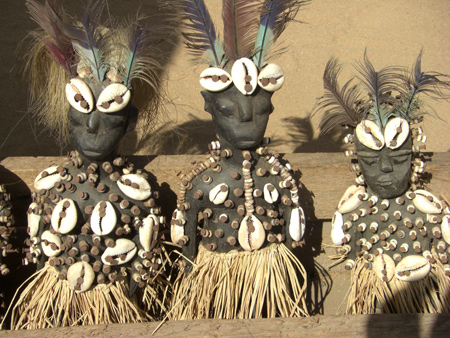 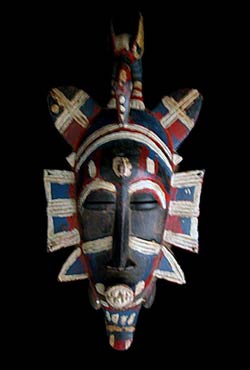 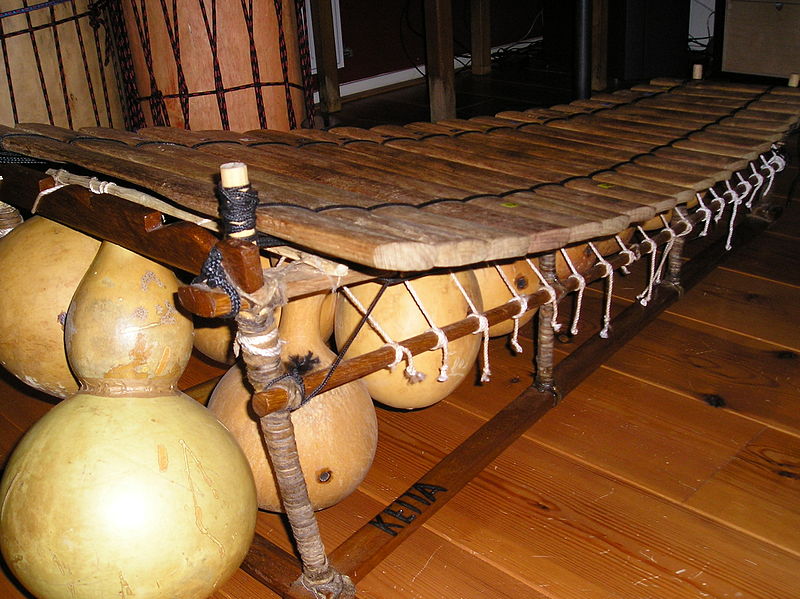 Балафон
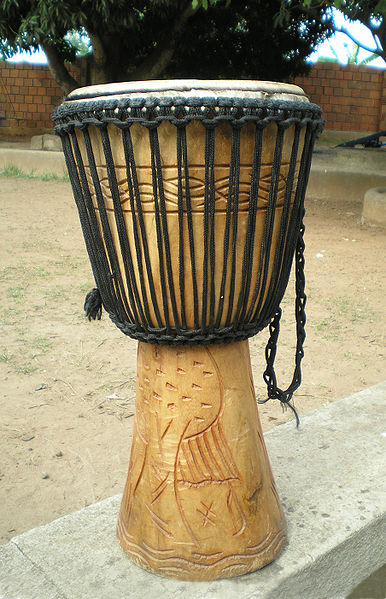 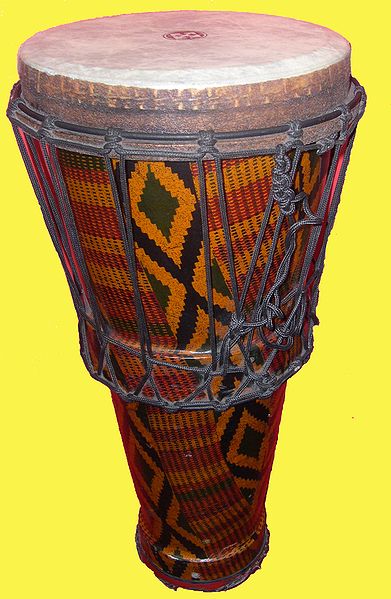 Джембе
Ашико
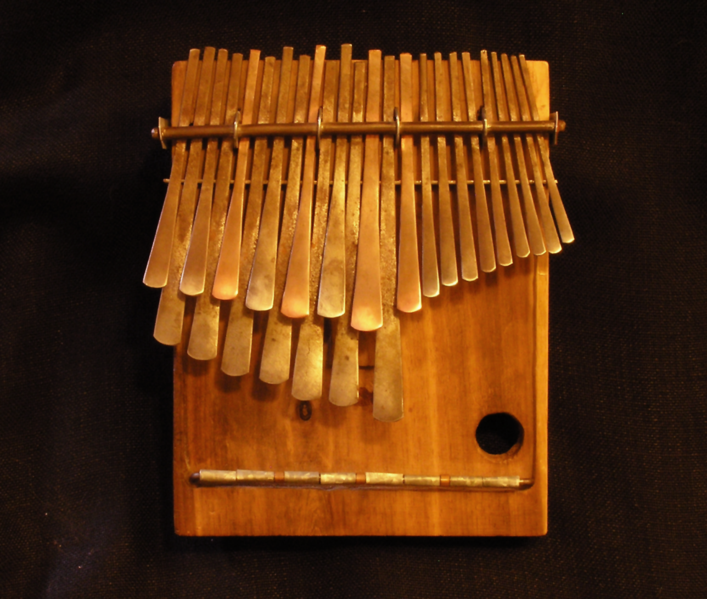 Калімба
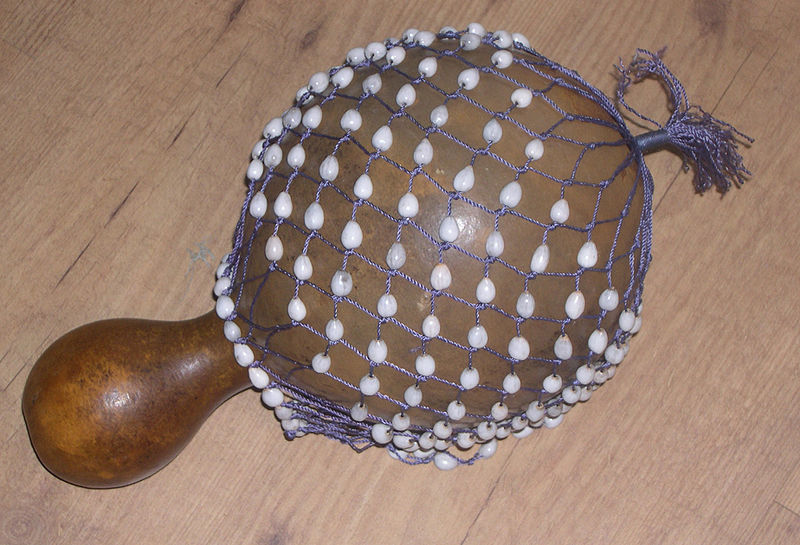 Шекере
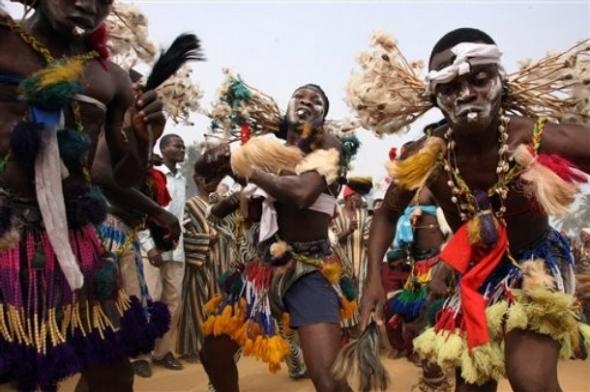 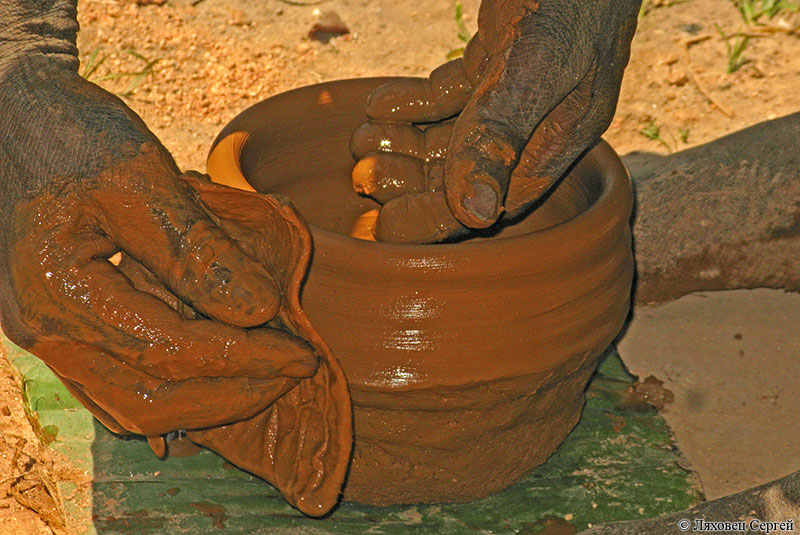 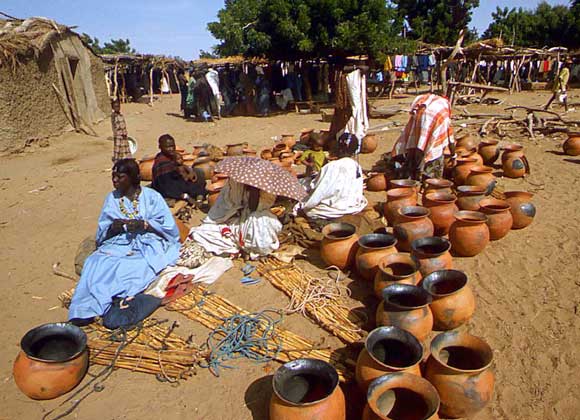 Гончарство представлене численними й різноманітними пам'ятками
З розвитком ткацтва формувався національний одяг, що має десятки місцевих варіантів.
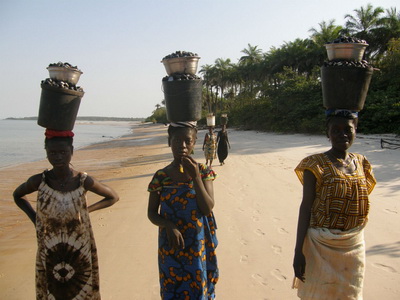 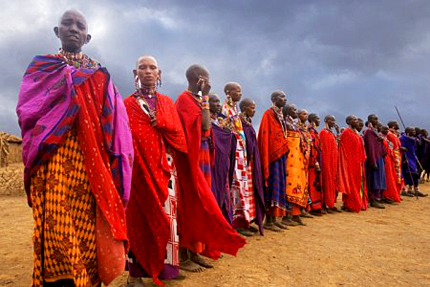 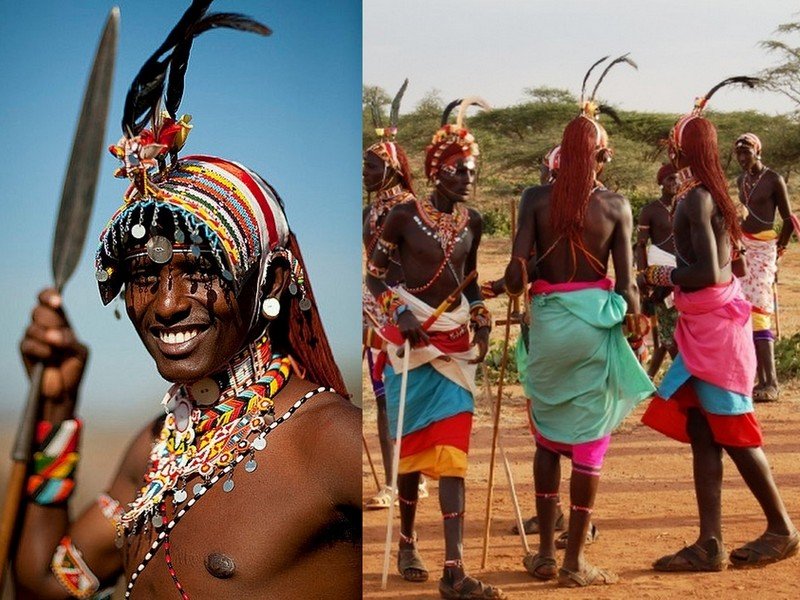 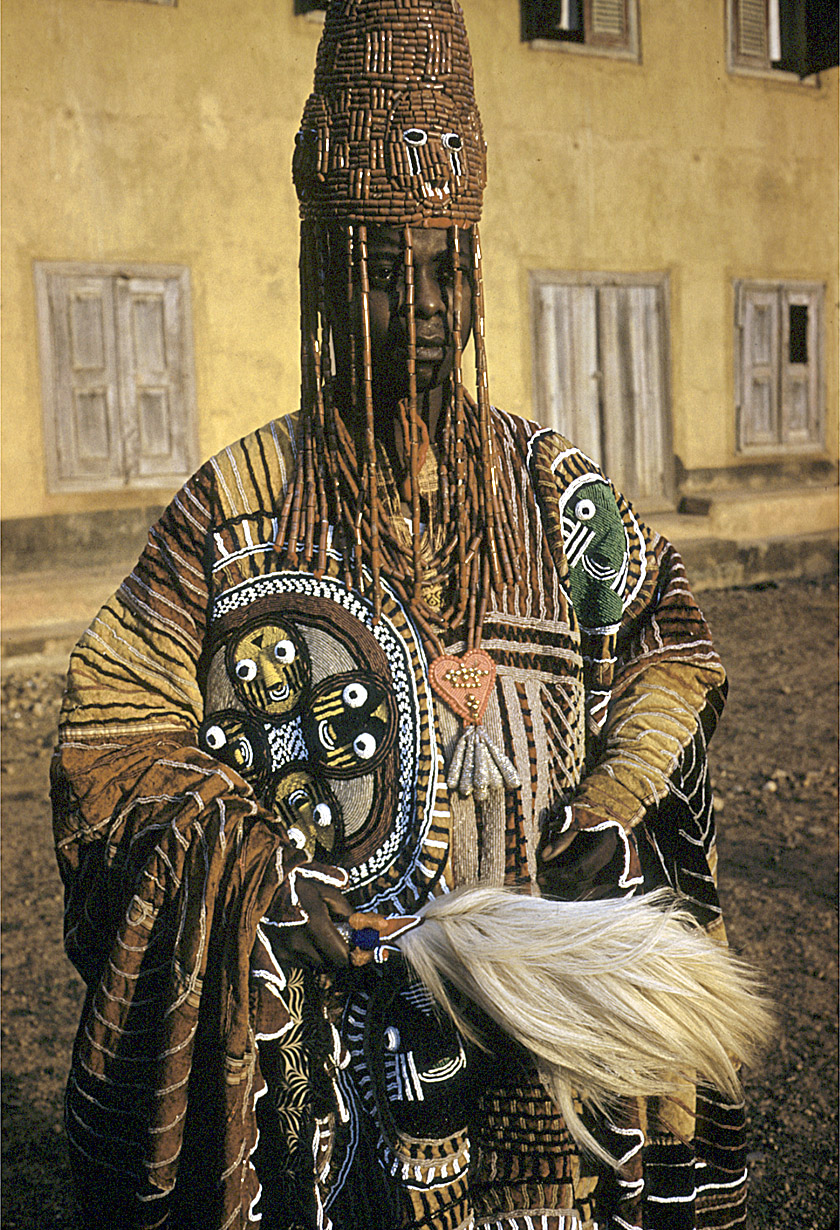 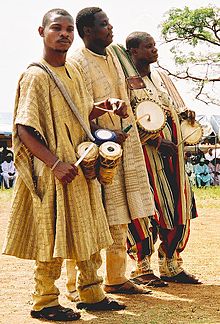 Йоруба 																																	    Бамбара
Традиційні локальні культури
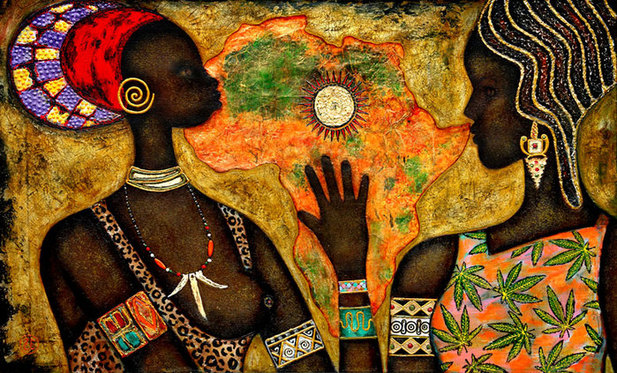 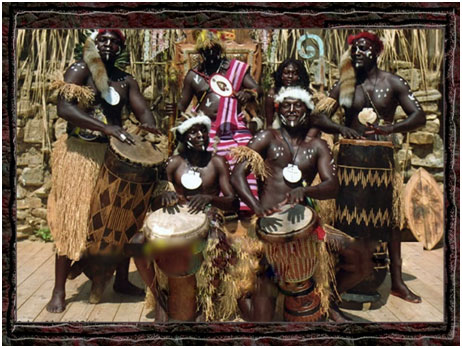 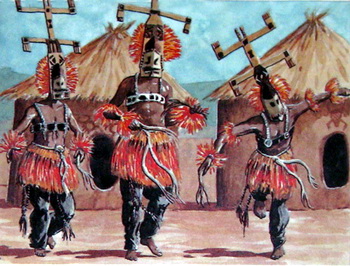 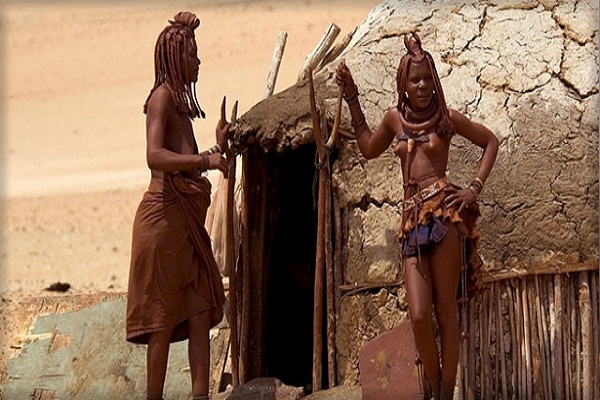 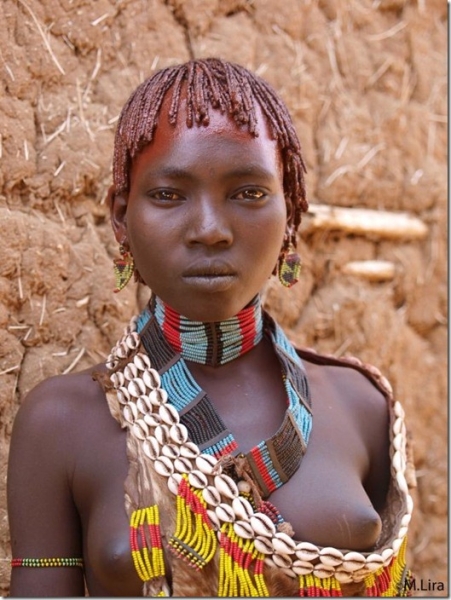 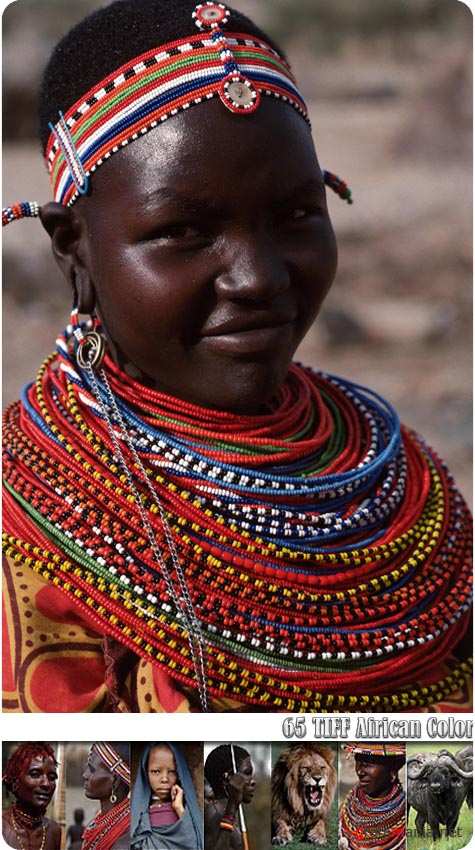 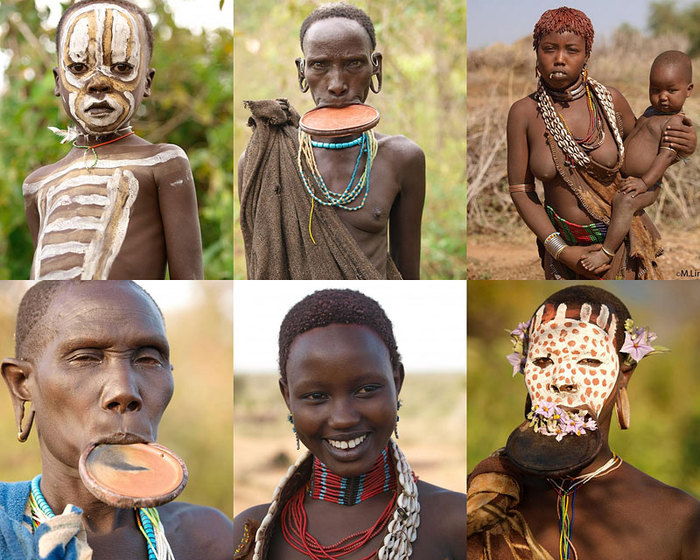 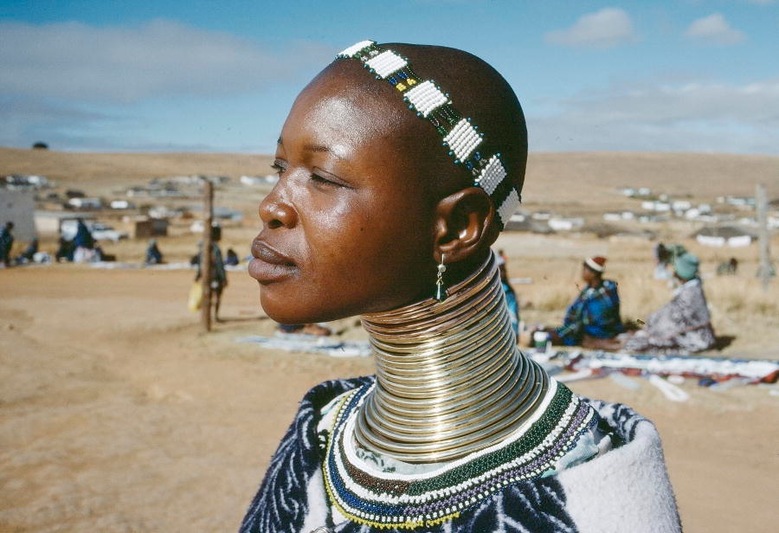 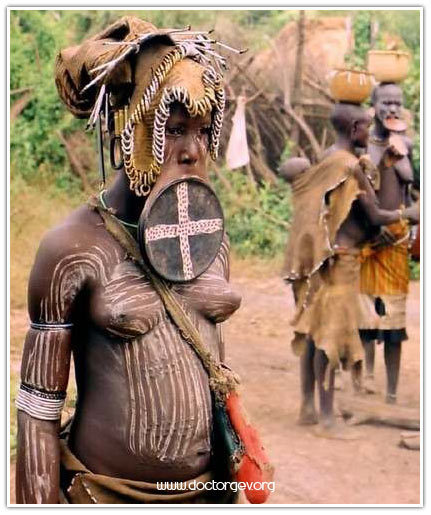 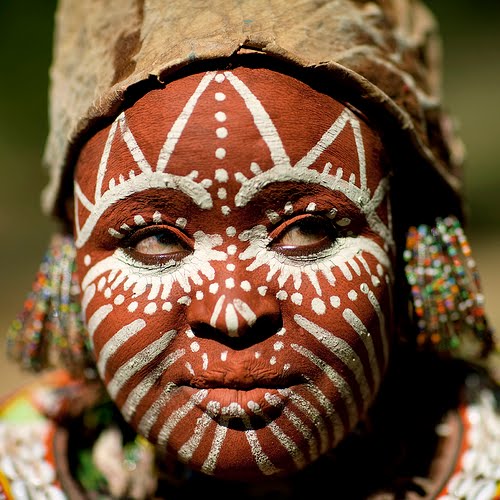 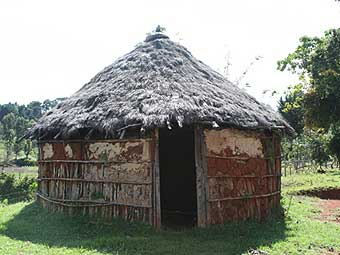 Африканські домівки
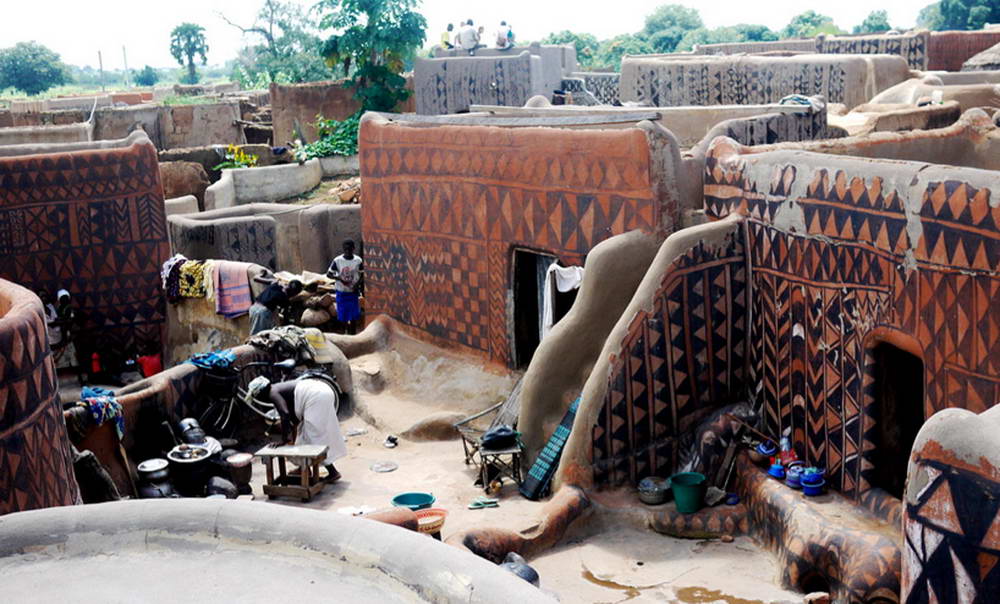 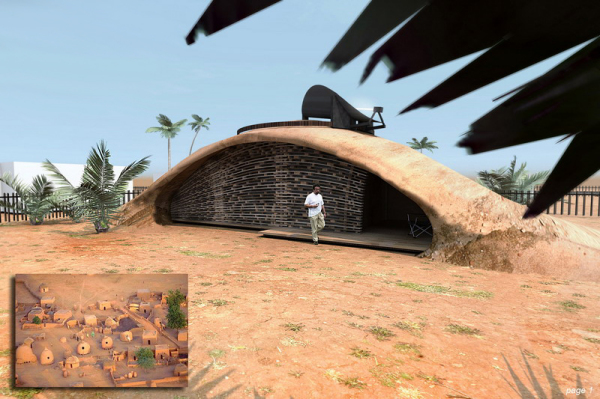